Methodology: Designing a Psychology Research
Today’s Objective
Content Objective
Language Objective
I can identify the steps necessary to design a research study in psychology.
I can explain whether an experiment is reliable.
I can define the names of different methodological choices.
Today’s Key Terms/Review
Methodology: The steps and strategies that scientists use to carry out research.
Independent Variable: The variable that will cause change during an experiment.
Dependent Variable: The variable that will be measured following the change.
Scientific Inquiry Process
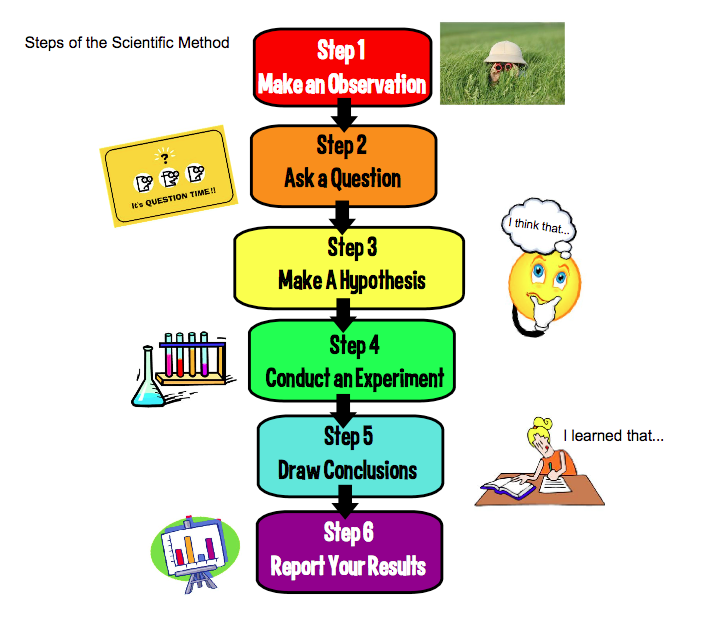 Key Components of a Research Study
Aim
Method
Findings & Conclusions
Critical Thinking
Types of Research Studies
*Experimental*
Non-Experimental
Research which tests a hypothesis in a highly-controlled setting.
Laboratory, Field, or Natural
Generally more Quantitative
Research which observes people in a real-world situation and records how they behave.
Real-World Settings
Generally more Qualitative 
Case Studies
Step 1: Aim
Aim: The Purpose of the Study. 
The Aim of the experiment should identify… 
The independent and dependent variables
 The target population 
Often in the form a question.
What was Mr. Bonica’s Aim?
To investigate the impact that dancing can have on short-term memory in high school students.
Step #2: Method
This is the stage of an experiment where the researcher carefully plans their experiment. Things they must consider include…
Participants/Sampling
Control Conditions
Design
Ethics (Next Class)
Participants
Key Question: Who will be your participants and how will you get them to participate in your research?
There are different ways to go about this process…
Random Sampling: randomly selecting individuals from a population…Good chance that it will be representative.
Opportunity Sampling: Participants are used because they are available…May not be representative of whole population
Systematic Sampling: Selecting certain individuals with certain traits.
Mr. Bonica’s Sampling
What method did Mr. Bonica use to gain his sample?
What are the strengths and limitations of his choice?
Should he have used a different method? Why?
Controls
Controls are the strategies that researchers use to limit the impact of all variables besides the specified independent variable.
Scripted Instructions and Conditions (Time of Day, Room, etc.)
Randomization of participants
Placebos (medicine)
Blind Studies
Blinds: Single and Double Blinds
Studies that use blinds are used to limit the possibility that a researcher’s or participant’s expectations will impact the results of a study.
Single-Blind: The participant does not know whether they are in the treatment or control group.
Double-Blind: Neither the participant or the research know whether the participant is in the treatment or control group.
Treatment and Control Groups
Treatment Group: The group that is being impacted by the independent variable.
Control Group: The group that is not being impacted by the independent variable.
The control group gives something to compare to the treatment group. 
Helps tell researchers if it was the independent variable that was really impacting the experiment.
Design
Design is the strategy that researchers use to divide their participants into either the treatment or control group.
There are two main ways to do this…
Independent Sample Design: Participants are either tested in the control or the treatment group.

Repeated Measures Design: Each participant is tested under both the control and test group.
Reasons for Independent Sample Design
+Avoids Order Effect 
+ Participants are less likely to guess the hypothesis of the study.
+ Less likely to bore participants.
+ Same material may be used with both groups.
- More likely that Participant Variability impacts results
Reason for Repeated Measure Design
+Limits Participation Variability: Differences in results are due to natural differences between participants.
+Requires fewer participants.
-May lead to Order Effect: When an earlier tasks such as a question or test impact the performance on a later task.
- Demand Characteristics: When participants guess the aim of the study and do not act naturally because they want to be helpful – or the harmful.
Reliability
The extent to which the findings of a study can be replicated (duplicated, copied) by other experiments. 
What would have to happen in Mr. Bonica’s other two psychology classes to make it reliable?
Validity
An experiment is valid if it measures what it claims it measures.
Ecological Validity: The measure of the whether an experiment can be generalized and applied to the real-world.
An experiment is not ecologically valid if it does not replicate the real world. 
To what extent is Mr. Bonica’s experiment valid? Is it hold ecologically validity?
Playing Pepper
Mr. Bonica will randomly call on students to define or explain a key term.
Be prepared at any moment to build on a fellow student’s response or to help them if necessary.